WHAT HAPPENED FIRST?
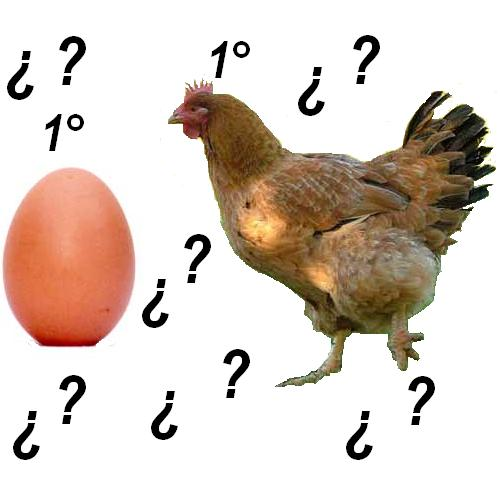 When Kevin arrived to school the class had already started.
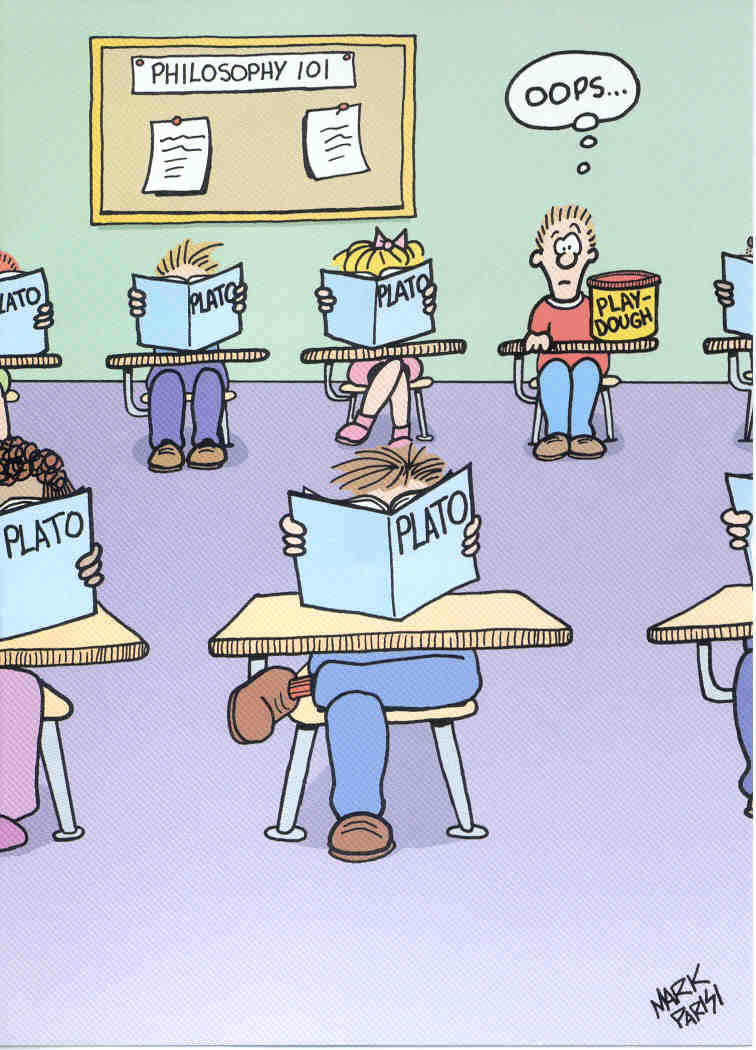 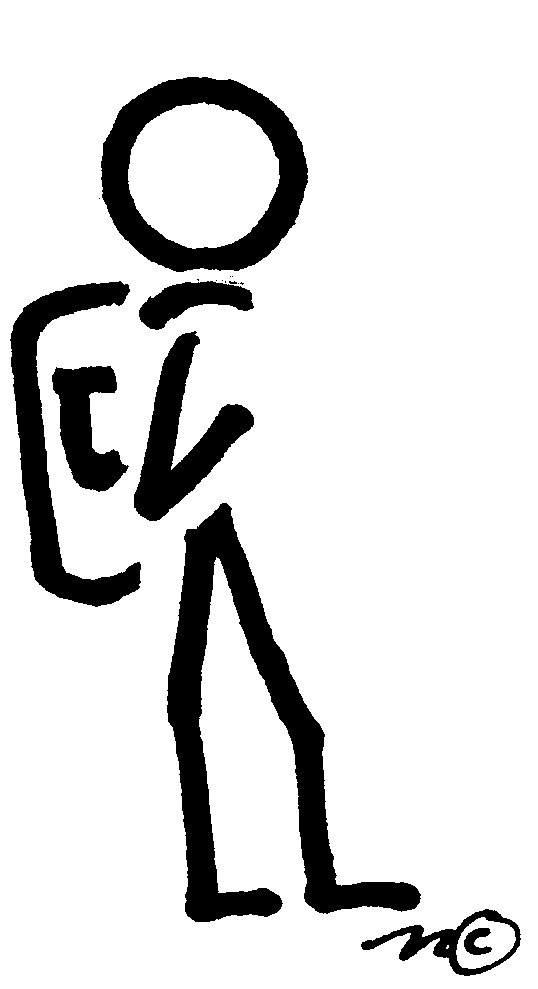 When he turned on the TV, the program had already started.
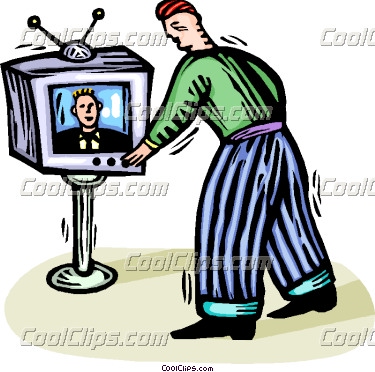 When Paul got home , he realized he had left the door open.
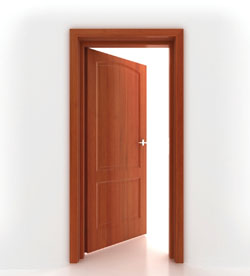 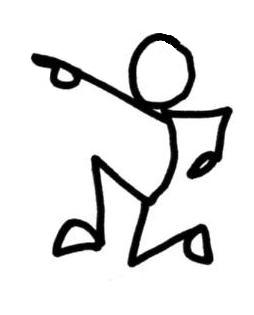 After my son had gone to bed, I watched a movie.
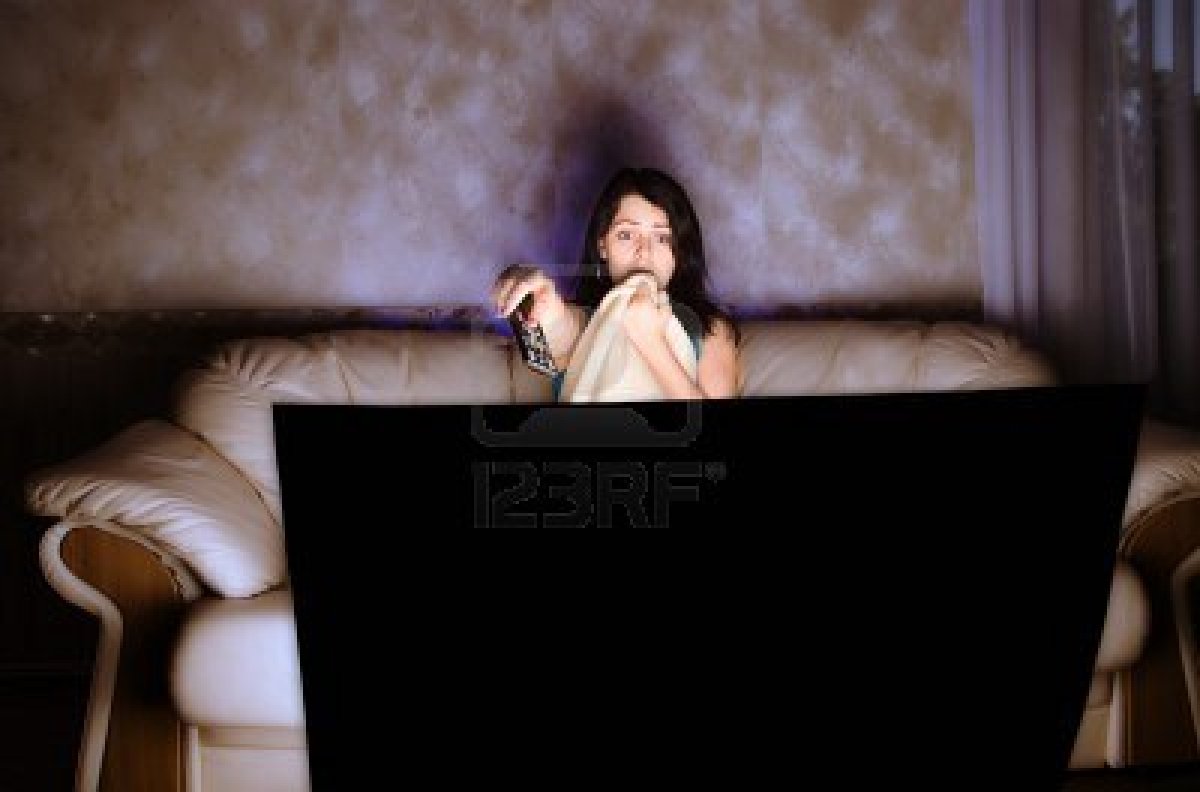 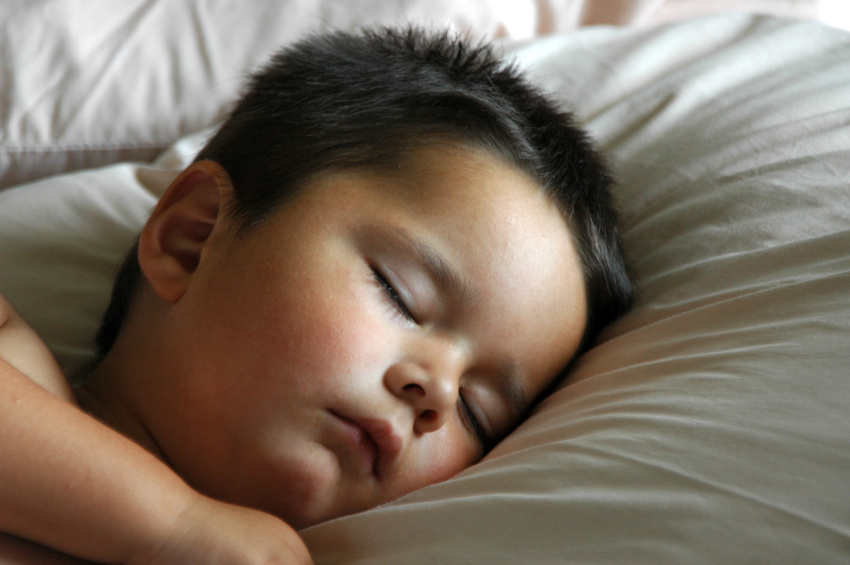 TIME EXPRESSIONS
By the time – Ex: By the time Doris got to the party, everyone had gone home. 
After – Ex: I arrived after the teacher had called the roll. 
Before – Ex: She had seen the movie before she went to bed. 
When – Ex: I went to bed when I had finished my homework.
TIME EXPRESSIONS
Use after, as soon as, until before using the PAST PERFECT SIMPLE.Ex: After she had moved out, I found her notes./ I didn’t say anything until she had finished talking. / As soon as I had finished my homework, I went to bed.
TIME EXPRESSIONS
Use before, when, by the time before the PAST SIMPLE:Ex. Before I knew it, she had run out the door. / By the time he phoned her, she had turned off her cellphone.  / She had left when I got home.
EXERCISES
After I ______ (finish) my lunch, I went back to work. 
George ________ (repair) his car before he went fishing. 
She _______ (tell) me she _________ (buy) a new car. 
I _____(buy) a new car because some thieves __________ (steal) my old one.
EXERCISES
5- After the company _____Joe, he began to work on his first project. (hire)
6- _____you _______ the news before you saw it on TV? (hear)
7- Michael didn’t want to see the movie because he _______ the book yet. (not read)
8-The concert ______ already _______when we _______ the stadium. (begin/ enter)
9- Until Anne ________ Mark, she ____ never ______in love. (meet, be)
EXERCISES
10- Bill __________ for years before he finally _______. (smoke/ quit)
11- _______ Sara ever _______to London by herself before October? (drive)
12- How many fish ______ the boys _____ by the time it started raining? (catch)
13- You ________ them to go to the beach, hadn’t you? (forbid)
14- The girls _______ in weeks. That’s why they ______ so much afterwards. (not exercise / hurt)
Circle the correct answers. In some cases only one is correct, and in others both are correct.
As James was introduced to Mrs. Snape, he realized that he had met / met her before.
2. During the previous week, I had been / went to the gym every evening. 
3. He denied that he had taken / took the money from the office. 
4. I didn’t know the marking would take so long until I had read / read the first couple of essays. 
5. The boy told me that he had lost / lost his train ticket and didn’t know how he would get home. 
6. At the conference, scientists reported that they had found / found a cure for malaria.
7. The teacher guessed that some of the children had cheated / cheated in the exam.  
8. Thomas explained that he had gone / went home early because he felt ill. 
9. The waiter took my plate away before I had finished / finished eating. 
10. Jane didn’t want any dinner. She had eaten / ate already.